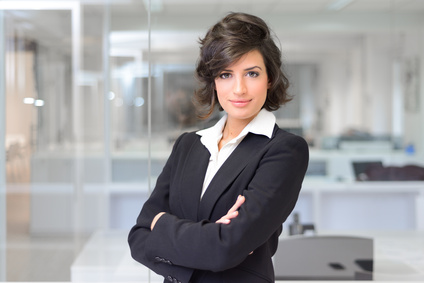 ÜBER MICH
Lorem ipsum dolor sit amet, consectetur adipiscing elit. Morbi tristique sapien nec nulla rutrum imperdiet. Nullam faucibus augue id velit luctus maximus. Interdum et malesuada fames ac ante ipsum primis in faucibus. Etiam bibendum, ante nec luctus posuere, odio enim semper tortor, id eleifend mi ante vitae ex.
Alice
VERELLA
BERUFSERFAHRUNGEN
BERUFSBEZEICHNUNG
2010-2017
UNTERNEHMEN BERUFSBEZEICHNUNG
KONTAKT
Lorem ipsum dolor sit amet, consectetur adipiscing elit. Morbi tristique sapien nec nulla rutrum imperdiet. Nullam faucibus augue id velit luctus maximus. Interdum et malesuada fames ac ante ipsum primis in faucibus.
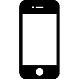 000 111 333
2010-2017
UNTERNEHMEN BERUFSBEZEICHNUNG
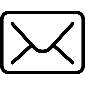 name@mail.com
Lorem ipsum dolor sit amet, consectetur adipiscing elit. Morbi tristique sapien nec nulla rutrum imperdiet. Nullam faucibus augue id velit luctus maximus. Interdum et malesuada fames ac ante ipsum primis in faucibus.
12 Street Name
Berlin
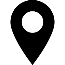 WEB
2010-2017
UNTERNEHMEN BERUFSBEZEICHNUNG
Lorem ipsum dolor sit amet, consectetur adipiscing elit. Morbi tristique sapien nec nulla rutrum imperdiet. Nullam faucibus augue id velit luctus maximus. Interdum et malesuada fames ac ante ipsum primis in faucibus.
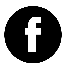 Facebook.com/name
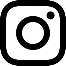 Instagram.com/name
AUSBILDUNG
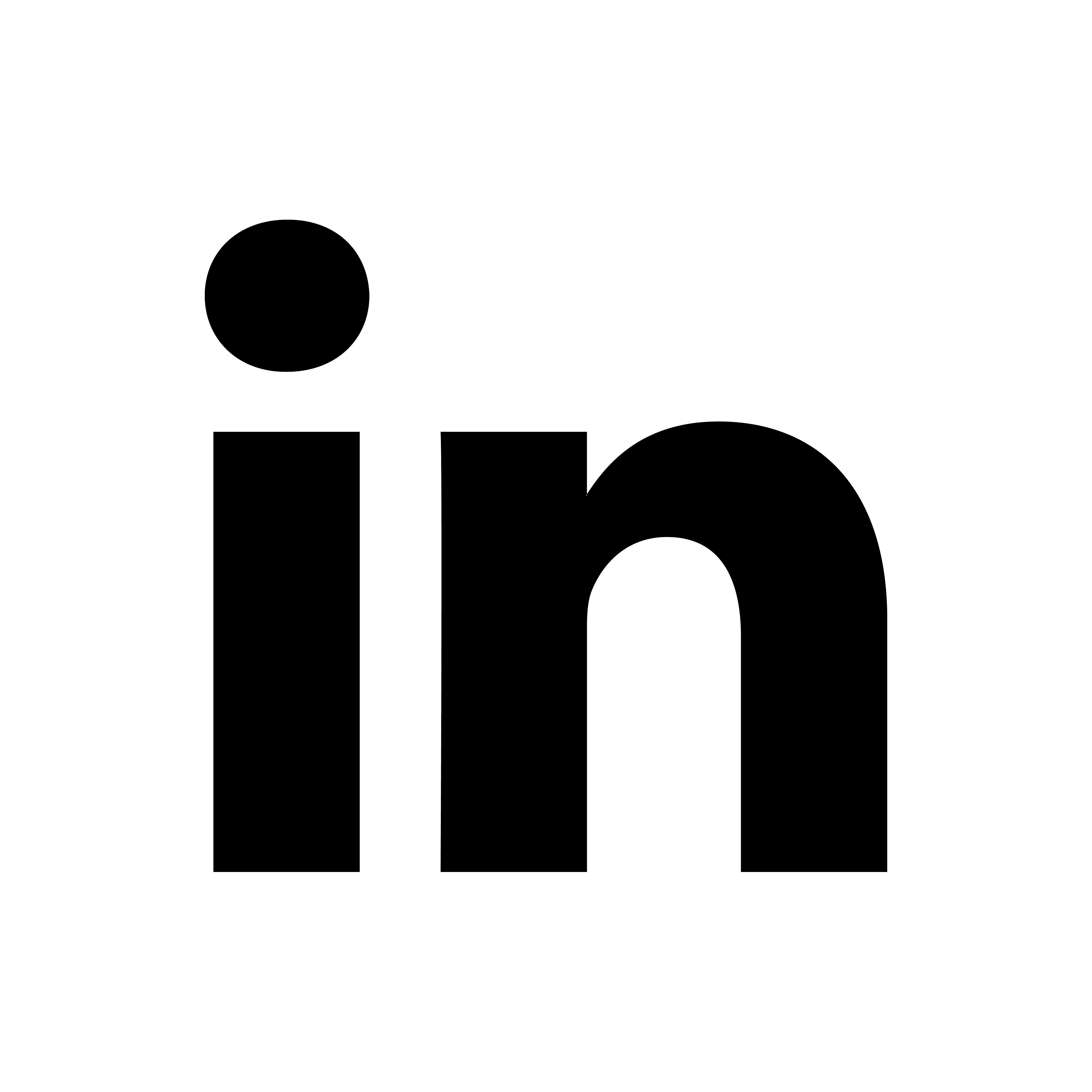 Linkedin.com/name
2000-2004
UNIVERSITÄT GRAD
FÄHIGKEITEN
Lorem ipsum dolor sit amet, consectetur adipiscing elit. Morbi tristique sapien nec nulla rutrum imperdiet.
2000-2004
UNIVERSITÄT GRAD
MacOS / Windows
Lorem ipsum dolor sit amet, consectetur adipiscing elit. Morbi tristique sapien nec nulla rutrum imperdiet.
Photoshop CS
SPRACHEN
Ruby On Rails
DEUTSCH
MUTTERSPRACHE
PHP MySQL
ENGLISCH
ELEMENTAR
SPANISCH
MITTELSTUFE